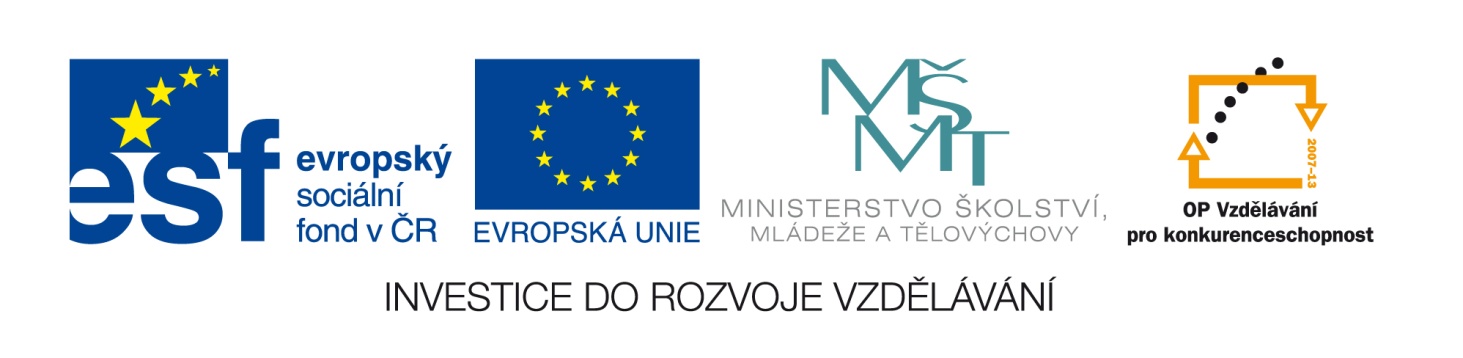 Označení materiálu: 	VY_32_INOVACE_DVOLE_SUROVINY2_16

Název materiálu:		TVAROH	
Tematická oblast:		 Suroviny, 2.ročník		
Anotace:		 Prezentace slouží k výkladu nového učiva.
Očekávaný výstup:	 	 Žák umí vysvětlit co je to tvaroh, zná druhy tvarohu, výrobu, význam 			 a skladování tvarohu.
Klíčová slova:		 měkký tvaroh, tvrdý tvaroh, tvarohovina, syřidlo, význam tvarohu, 			 použití tvarohu, skladování tvarohu
Metodika: 		 Podklad k výuce nové látky.
Obor:			 29-54-H/01 Cukrář		
Ročník:		 2.
Autor: 			 Ing. Lenka Dvořáčková
Zpracováno dne:		20. 10. 2013

Prohlašuji, že při tvorbě výukového materiálu jsem respektoval(a) všeobecně užívané právní a morální zvyklosti, autorská a jiná práva třetích osob, zejména práva duševního vlastnictví (např. práva k obchodní firmě, autorská práva k software, k filmovým, hudebním a fotografickým dílům nebo práva k ochranným známkám) dle zákona 121/2000 Sb. (autorský zákon). Nesu veškerou právní odpovědnost za obsah a původ svého díla.
Integrovaná střední škola, Hlaváčkovo nám. 673, Slaný
TVAROH
Integrovaná střední škola, Hlaváčkovo nám. 673, Slaný
Charakteristika tvarohu
je mléčná bílkovina kasein
získán ze sraženého mléka
kasein se sražením mléka vyloučí v pevné formě = TVAROHOVINA
bílá až krémová hmota
velmi hodnotná potravina
chuť sladká, mírně mléčně nakyslá
chuť bez cizích vůní a přísad
Integrovaná střední škola, Hlaváčkovo nám. 673, Slaný
DRUHY TVAROHU
Integrovaná střední škola, Hlaváčkovo nám. 673, Slaný
Dělení tvarohu podle výroby
Integrovaná střední škola, Hlaváčkovo nám. 673, Slaný
Dělení tvarohu podle tuku v sušině
Integrovaná střední škola, Hlaváčkovo nám. 673, Slaný
Další druhy tvarohu
tvrdý tvaroh na strouhání
tvaroh pro pekaře
tvarohové dezerty – Termix, Bobík
tvarohové krémy
šlehaný tvaroh
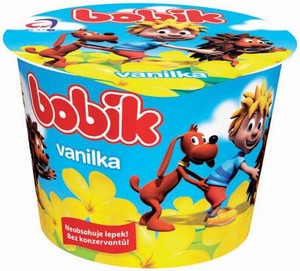 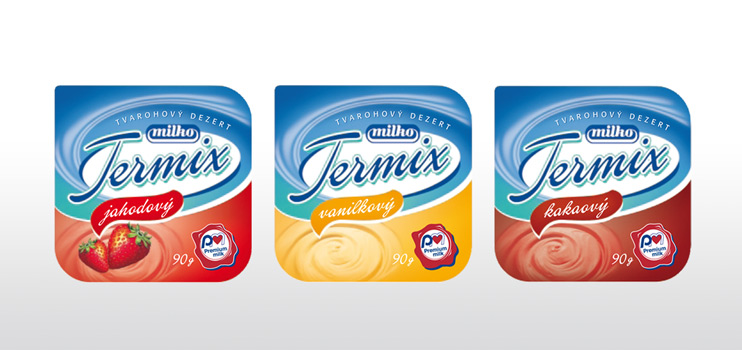 Integrovaná střední škola, Hlaváčkovo nám. 673, Slaný
Výroba tvrdého tvarohu
z pasterovaného mléka zkysaného 
samovolně, nebo přidáním bakterií mléčného kvašení
zkysáním se mléčný cukr změní na kyselinu mléčnou
zahřátí na 35 °C a kyselina mléčná vysráží kasein na chuchvalce tvarohu
tvaroh se oddělí od syrovátky a lisuje se
balí se do spotřebitelských obalů
Integrovaná střední škola, Hlaváčkovo nám. 673, Slaný
Tvrdý tvaroh
Integrovaná střední škola, Hlaváčkovo nám. 673, Slaný
Výroba měkkého tvarohu
z pasterovaného mléka
přidává se smetanový zákys a syřidlo
Syřidlo – výrobek z telecích žaludků, obsahuje       	      enzym chymosin
enzym má schonost srážet mléčnou bílkovinu, kdy nedojde ke zkysání mléka
po vysrážení tvarohovina na odkapávací stoly
nechá se odkapat syrovátka
lisuje se na předepsanou sušinu
Integrovaná střední škola, Hlaváčkovo nám. 673, Slaný
Měkký tvaroh
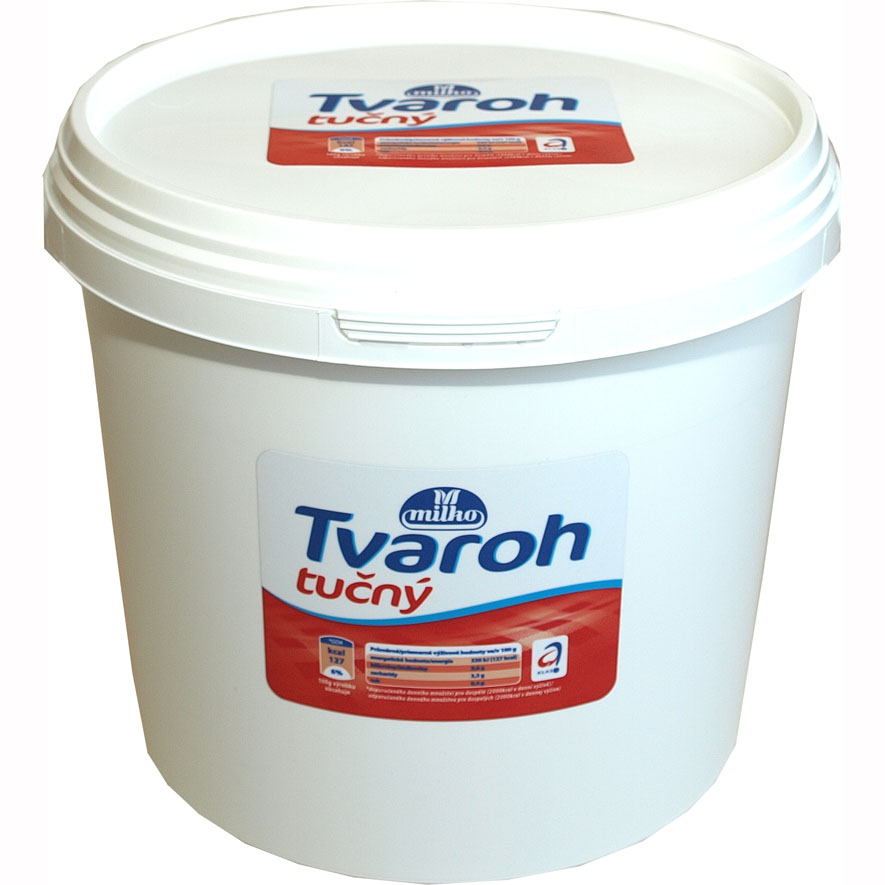 Integrovaná střední škola, Hlaváčkovo nám. 673, Slaný
POUŽITÍ MĚKKÉHO TVAROHU
Používá se většinou v cukrářské výrobě na:
tvarohové náplně kynutých výrobků
tvarohové řezy
tvarohová těsta
tvarohové 
    pomazánky
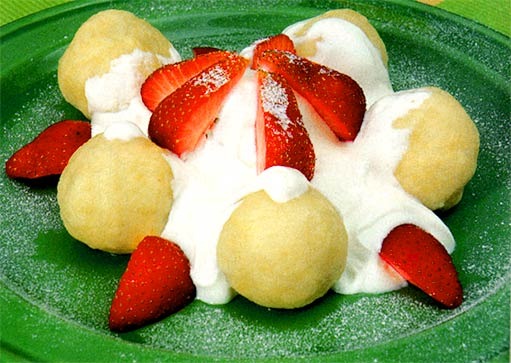 Integrovaná střední škola, Hlaváčkovo nám. 673, Slaný
Použití tvrdého tvarohu
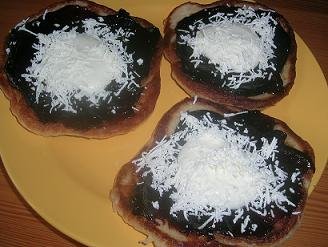 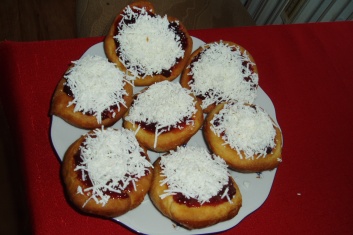 Integrovaná střední škola, Hlaváčkovo nám. 673, Slaný
Význam tvarohu ve výživě
velmi hodnotná potravina
obsahuje lehce stravitelné bílkoviny
živiny z tvarohu působí příznivě na lidský organismus:
posilují růst
posilují nervovou soustavu
Integrovaná střední škola, Hlaváčkovo nám. 673, Slaný
SKLADOVÁNÍ TVAROHU
Integrovaná střední škola, Hlaváčkovo nám. 673, Slaný
Kontrolní otázky
Co je to tvaroh?
Jaké znáš druhy tvarohů?
Jak se vyrábí měkký tvaroh?
Jak se vyrábí tvrdý tvaroh?
Vysvětli význam tvarohu ve výživě.
Jaké je použití tvarohu v cukrářské výrobě?
Jaké jsou zásady správného skladování tvarohu?
Integrovaná střední škola, Hlaváčkovo nám. 673, Slaný
Použitá literatura
BLÁHA, Ludvík, RNDr. Ivana KOPOVÁ a František ŠREK. SUROVINY: pro učební obor Cukrář, Cukrářka. 4. aktualizované vydání. Praha: Informatorium, spol.s.r.o., 2007. 4. ISBN 978-80-7333-000-2. 
Použité zdroje:
http://www.andrea-design.cz/obalovy-design/
http://www.foxter.cz/zbozi-detail/5297-bobik
http://eat-like-a-king.blogspot.cz/2013/01/v-hlavni-roli-tvrdy-tvaroh.html
http://www.eklasa.cz/klasa-alba/obsah/vyrobky2/:ekomilk-s-r-o-
Integrovaná střední škola, Hlaváčkovo nám. 673, Slaný
Použitá literatura
Použité zdroje:
http://www.polabske.cz/produkty/gastro/tvarohy/produkt-tvaroh-tucny-1
http://www.ireceptar.cz/vareni-a-recepty/dorty-kolace-cukrovi/tvarohove-testo-a-recepty-na-knedliky-zavin-a-tasticky/
http://foto.dama.cz/foto.php?f=504593
http://jakodoma.webgarden.cz/rubriky/sladka-jidla
Integrovaná střední škola, Hlaváčkovo nám. 673, Slaný